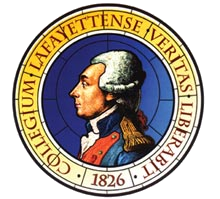 Lafayette College Investment Club
November 15th, 2013
Today's Agenda
1) Market Update 
2) Final Buy/Sell Allocations 
3) Debt Presentation 
4) Next Semesters Goals/ How to Get Involved
Market UpdateRyan McCormick  and Chris Busuttil
11/15
Yellen Confirmation Hearing
Janet Yellen nominated to take over Fed
Longest tenured member of the FOMC
Similar style to Bernanke: maximum employment, bank regulations
Must be confirmed by Senate Banking Committee
Continued
Yellen maintained Fed “status quo” 
Limited information 
Aimed at not disrupting the markets
Discussed new bank regulations that are designed to help prevent another financial crises
Addressed weak employment data
Macroeconomy
Quarterly GDP = 2.8% better than expected
Jobless Claims fell by 9,000 
Potential Headwind: GDP grew at only 2.1% when accounting for business inventory
Euro-Zone Faltering
Economy barely expanded in 3rd quarter
Grew .4% at annualized rate 
Down from 1.2% annualized growth
What this means for U.S. economy:
Uncertainty 
Net Exports suffer
Counterparty Risk
Market Activity
AMR-US Airways set to merge
Baidu is sued 
Video Piracy: four services firm provides are involved in law suit
Issue: firm allows users to access to television shows and movies that are licensed to other companies
Starbucks-Kraft Foods settlement
Starbucks must pay ~$3 bn for ending partnership
Market Activity
Snapchat refused $3bn ALL CASH offer from Facebook 
Holding out for bigger offers,  hoping that investors will over look a service with no business model or any revenues whatsoever
Cisco missed projections, expected growth 3%-5% posted 1.8%
Cite weakening demand in China
Market Activity
US-Europe talks over trans-Atlantic trade regulations
Will decide how to handle  trade of goods in terms of safety and other qualitative concerns
Cars and Chemicals are two examples
Firms are devaluing goodwill on unsuccessful acquisitions
Total amount of $51 bn in reductions across the board
Hewlett-Packard, Microsoft and Boston Scientific
The Eastern Company (EML)
Sell
EML Summary
Highly specific Market
They perform niche function
Cannot directly compare with other companies
Highly unique combination of services
Industrial hardware segment: products are used in moving vans, school buses, military vehicles, recreational boats etc.
Security products segment: timers, drop meters, coin chutes, money boxes, etc.
Metal products segment: mine roof support anchors, couplers for railroad braking systems, adjustable clamps for construction, and fittings for electrical installations
5 year Chart
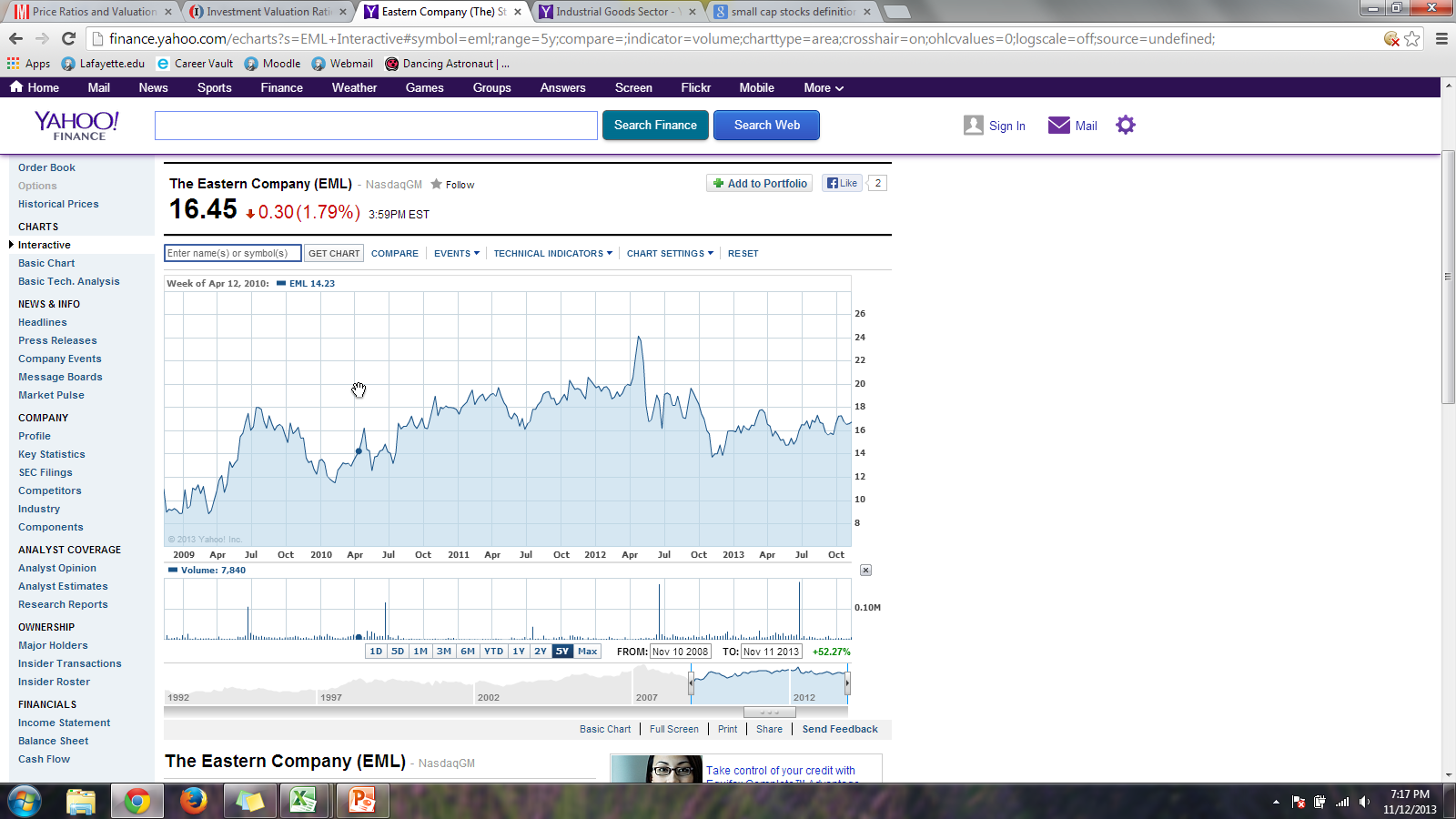 Fundamentals - Profitability
Fundamentals - Liquidity
Fundamentals - Valuation
Hypothesis - Background
There are three reasons to own a micro cap equity
Growth Opportunity
???
Undervaluation
P/E < 15
P/S < 1.0
Dividend (perk)
Acquisition Potential
116 Million in total assets vs. 5.3 Million in long-term debt
???
Important Announcements
Last Meeting of the Semester is today
HIGHLIGHTS
We bought and sold over 20 positions 
We successfully implemented a strategy and goal and completed it (2% allocations).
Had two extremely impressive and successful speakers
Fixed Income
By Brendan Gover
What is a bond?
A piece of debt issued by a company, government etc. 
Returns a fixed amount of cash to the investor based on an interest rate (hence “fixed income”), then principal at maturity 
Equity vs. Fixed Income = stakeholder in firm vs. lender to firm 
Parts of a bond:
Principal 
Coupon (interest rate)
Yield (rate of return)
Maturity date
How do they work?
For a corporate example, we will examine GE
GE wants to raise capital and issues bonds
Underwritten (think Scott Littlejohn) and offered to the secondary market (public)
Priced through the expected future cash flows from the bond (DCF etc.)
Can be purchased and held or traded, among other executions (converted if applicable etc.)
Interest is returned on a fixed time period with a fixed value (usually), principal is returned at maturity
What is fixed income, in general, used for?
Raising capital for large institutions
Safe investments for personal investors and large institutions alike 
Issuance of mortgages, senior/mezzanine debt by financial institutions 
LBO 
Many, many, many other uses
Investing Strategies with Fixed IncomePersonal
Municipal bond interest is not taxed 
“100 – your age rule”
They are a very safe way to preserve and increase wealth, whether a person is poor or rich
Laddering: hedging maturity dates against each other so there is principal returned at different time periods
Investing Strategies with Fixed IncomeInstitutional/Bond Funds
Large institutions (governments, banks, insurance companies, colleges) buy large groups of debt 
Often invest in a large group of a certain type of bond (GE bonds) 
Bond funds
Traders and PMs allocate government, muni and corporate bonds to get the most out of the fund
They return a dividend as opposed to the actual principal and interest
Conclusion
Fixed income/debt is a very safe investment
Many variations of debt (type, yield, maturity,  
Provides investors with a fixed return that they can expect
Allows firms to raise large amounts of capital quickly
The Board/Future Involvement
New Additions for Next Semester
We have decided to diversify our food policy going forward.
More Details on that to come
We have created t-shirts for club members who participate in presentations
We are actively seeking new board members and people who want to be involved.
Positioned Opened Next Year
We are graduating the following positions:
1) President 
2) Vice-President
3) Market Analyst
4) Equity Analyst (They’re four total one is graduating)
5) Secretary
Total of 10 members
Frequently Asked Questions
Frequently Asked Questions
1) If I am not an economics major am I allowed to be on the board?
2) If I wasn’t active this past semester can I still run for a position?
3) What does the commitment entail?
4) What opportunities come from being a member of the board?
The Bottom Line
Voting is done at the end of the spring semester, however, voting is usually done on the basis of your involvement and endorsement by current board members.
You have to be involved in presentations, get your name and face out there.  
Weekly board meetings will be held open in the Spring (Mondays at 12:15 pm in Simon Lobby) all are encouraged to attend.
All academic backgrounds and levels are encouraged to run.